CS 390G Introduction
Marco Canini
22/1/17
CS 390G – S17
1
This Class
Learn about research in Distributed and Networked Systems

Be exposed to the state-of-the art solutions to active areas

Work on an exciting project

Hopefully start next generation of impactful projects
22/1/17
CS 390G – S17
2
About the Instructor
Marco Canini
Assistant Professor at KAUST since Aug ’16
https://mcanini.github.io
Research interests span
Distributed and Networked systems in the context of cloud computing, large-scale data analytics, and machine learning
Head of SANDS Lab
Software-defined Advanced Networked and Distributed Systems Laboratory
22/1/17
CS 390G – S17
3
My research
Distributed Systems
Formal Methods
Security
Machine Learning
Optimization Theory
Networking
Software Engineering
Programming Languages
I design, build, measure and analyze large-scale networked systems that span multiple autonomous, potentially untrusted entities
Goal: Discover and apply fundamental principles and valuable knowledge on how to build scalable, dependable and future-proof systems, worthy of society’s trust
22/1/17
CS 390G – S17
4
Challenges
#1 Challenge: Complexity

Hard to reason about behavior as systems scale to large numbers of components and users

Poorly understood connections
Need predictability to ensure scalable performance, reliable operation, etc.
22/1/17
CS 390G – S17
5
[Speaker Notes: Networked systems researchers tackle specific challenges of the design and implementation of a particular systems solution to a given problem.
However, if I were to identify a challenge that stands out and presents itself recurrently, it is complexity]
Systems Approach
Formulate problem
Get idea
Build prototype
Measure & analyze
Adjust prototype … repeat previous step

Principles of system construction
modularity, hierarchy, layering, abstraction, end to end
22/1/17
CS 390G – S17
6
[Speaker Notes: Big problem is that there is really no theory of building systems. It appears these artifacts are way too complex to have a rigorous, constructive approach to dealing with them
In some sense it is like dealing with a biological organisms. They are some of the most complex systems that exist.
We understand how tiny disconnected pieces operate on their own but we know little about how they interact.
In the absence of a constructive theory the typical systems person will formulate a problem, get an idea, build a prototype, measure and analyze it, tweak it, go back to building, measure again and repeat these steps over time. This is the approach that many systems people have used in the past and has lead to highly treasured principles of building systems, which is for now the closest we can get to a rigorous, constructive approach.
These include concepts such as modularity, layering, abstraction.]
SANDS Lab
We develop techniques and abstractions for building scalable, dependable and future-proof systems, worthy of society’s trust
Our core interest is in the fundamental questions regarding the distributed network and software infrastructure necessary to support rich communication and compute systems for real-world applications such as cloud computing, large-scale data analytics, and machine learning
We focus on interdisciplinary systems problems found in modern networked systems like large-scale datacenters, multi-Tbps Internet eXchange Points (IXPs), and the Internet of Things (IoT)
We aim to determine the foundations of Software-Defined Infrastructure (SDI): fluid, planetary-scale software systems that are highly interconnected, deeply programmable, and virtualized within end-to-end slices across many administrative domains
We build prototypes that directly improve the lives of real users and evaluate them on real-world workloads.
22/1/17
CS 390G – S17
7
Example 1: Programmable Networks and Distributed Applications in Data Centers
How can we co-design distributed systems with their network layer, and in doing so achieve substantial (performance) benefits?

Consensus protocols are a crucial building block used by essential services. Their performance is tied to assumptions about network behavior. Networks have recently changed: they are programmable!

We showed that there are significant performance benefits to be gained by offering consensus as a network service.
Proposer
Proposer
Alleviatebottlenecks
Facilitate
software
API
Coordinator
Coordinator Backup
Acceptor
Acceptor
Acceptor
Learner
Learner
22/1/17
CS 390G – S17
8
Consensus at 9 M msgs / s and
low latency
Example 2: Predictable Performance of Distributed Systems
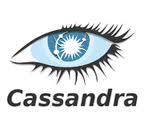 How can we ensure that distributed systems offer predictable response times,
especially at the tail of latency distribution?

KV-store are a common building block to many data center applications. They provide reliable storage via replication and performance via scale-out to clusters.
But selecting the right replica is crucial in the presence of many sources of performance variability!

C3 improves Cassandra’s latency profile at the mean and the tail by up to 3X at the 99.9th percentile, while improving read throughput by up to 50%.
?
Server
Client
Server
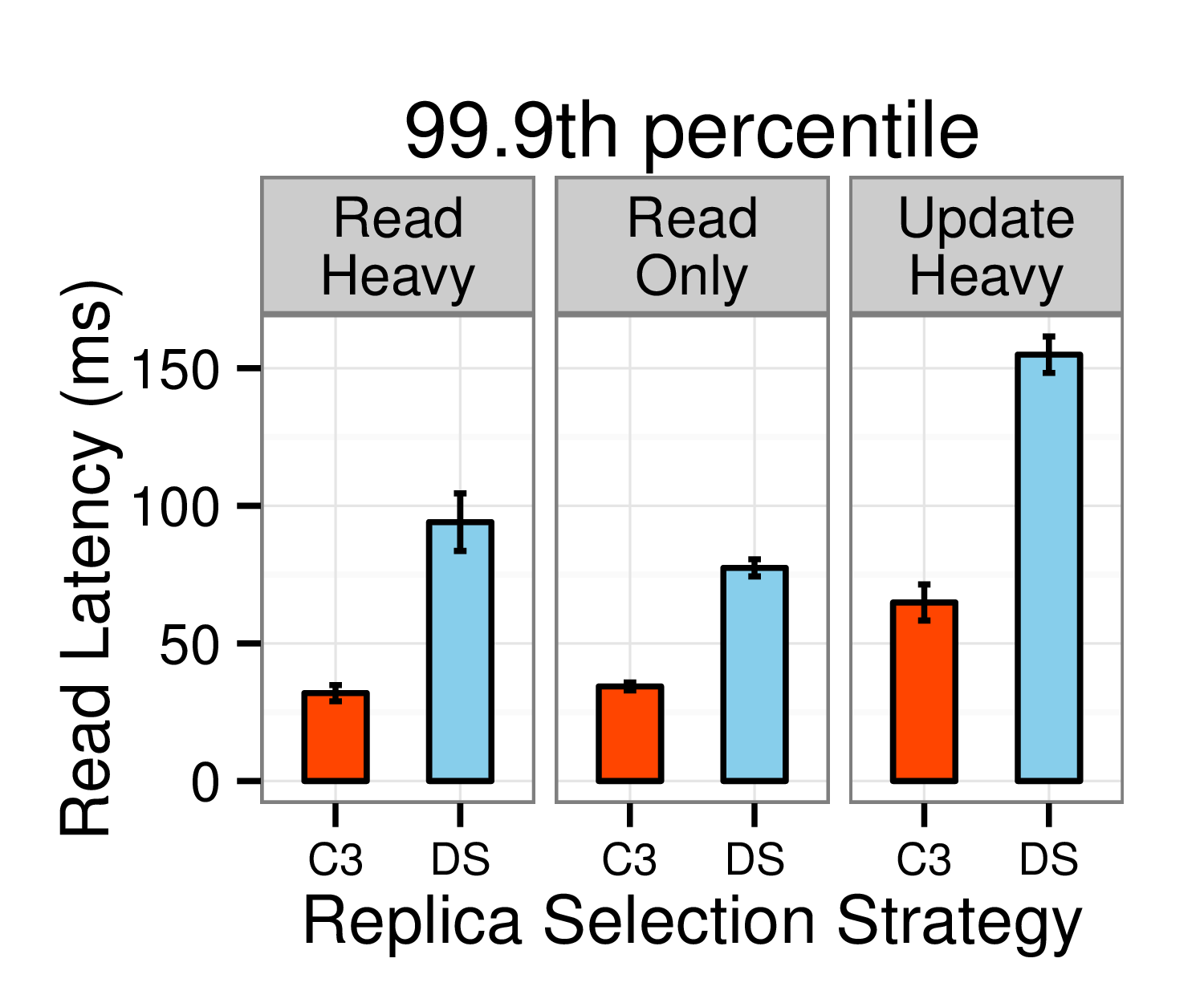 Replica Ranking 
+ 
Dist. Rate Control
C3
Server
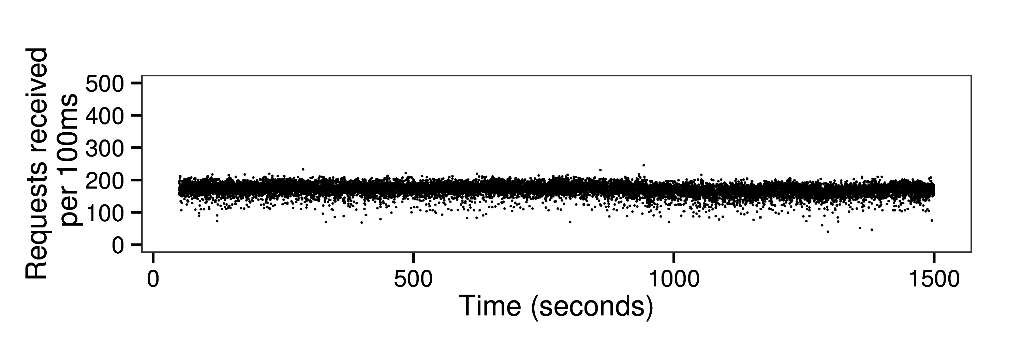 22/1/17
CS 390G – S17
9
What About You?
Please introduce yourself!
22/1/17
CS 390G – S17
10
About this class
22/1/17
CS 390G – S17
11
Course Schedule
Webpage: http://web.kaust.edu.sa/Faculty/MarcoCanini/classes/CS390G/S17/
Piazza: http://piazza.com/kaust.edu.sa/spring2017/cs390
Meetings
4PM – 5:30 PM (Sun/Wed for lectures and discussions)
Pay attention to the online announcements and schedule
On average, two meetings per week
Makeups will be added on a need-to-add basis
22/1/17
CS 390G – S17
12
Prerequisites
CS 240 (Computing Systems and Concurrency)
Basics of OS organization, threads, memory management, file systems, scheduling, networking, etc.
Equivalent course of CS 240 is acceptable as well
Basic knowledge of networking: e.g., CS 244 (Computer Networks)
Basics of packet switching, Internet architecture and protocols, etc.
Good programming skills
Build substantial systems for course project
Questions
Have you taken a grad-level systems (e.g., OS, networking) course before?
Have you worked on large systems-building project?
22/1/17
CS 390G – S17
13
Course Requirements
22/1/17
CS 390G – S17
14
Paper Reviews
This is a paper-reading course
Paper reviews account for 20% of the total grade
20-25 summaries to write
What goes in a good summary?
Highlight strengths
Highlight weaknesses
Describe the entire paper in 3-5 sentences
22/1/17
CS 390G – S17
15
Papers
Is the problem real?
What is the solution’s main idea (nugget)?
Why is solution different from previous work?
Are system assumptions different?
Is workload different?
Is problem new?
Does the paper (or do you) identify any fundamental/hard trade-offs?
Do you think the work will be influential in 10 years?
Why or why not?
22/1/17
CS 390G – S17
16
What are Hard/Fundamental Tradeoffs?
Brewer’s CAP conjecture: “Consistency, Availability, Partition-tolerance”, you can have only two in a distributed system

In a in-order, reliable communication protocol cannot minimize overhead and latency simultaneously

Hard to simultaneously maximize evolvability and performance
22/1/17
CS 390G – S17
17
Paper Reviews
Reviews must be submitted electronically 24 hours before the class
Submission site: to be announced!
You can miss at most four without any penalty
Each missing one beyond that will result in 25% decrease in grade for this segment
Meaning, missing eight or more will result in 0% for the “Paper Reviews” segment of your grade
Read (if you haven’t already!)
How to Read a Paper by S. Keshav
How to read a research paper by Michael Mitzenmacher
Writing Reviews for Systems Conferences by Timothy Roscoe
22/1/17
CS 390G – S17
18
How to Review
You will see a section for describing a paper summary, its strengths, its weaknesses, and detailed comments
In the summary section, please directly address:
What problem the paper is addressing (1-2 sentences or bullets)
The core novel ideas or technical contributions of the work (1-2 sentences or bullets). Put another way, what's the 30 second elevator pitch, or, five years from now, what should one remember about this paper?
A longer description (3-5 sentences) that summarizes the paper's approach, mechanisms, and findings.
For the other sections, please include 2-4 bullet points for the strengths and weaknesses, while a much longer exposition in the detailed comments.
Remember to be constructive: don't only focus on the paper's shortcomings, but also on what it could have done differently or as the next steps. Imagine that you are having a conversation with the authors: What would you tell them?
22/1/17
CS 390G – S17
19
Paper Presentation
This is a seminar-style course
Each student must present at least two papers; possibly three
Paper presentation account for 20% of the total grade
Two papers per class and 20-minutes presentation for each
Sharp 20 minutes; we start clapping!
Followed by discussion anchored by the presenters
What should go in a useful presentation?
Motivate
Highlight the key ideas and insights; skip the details
Lead the discussion
Go through the strengths and weaknesses from the paper review
22/1/17
CS 390G – S17
20
Presentation Guidelines
Your oral description of the paper should follow a much similar format:
System name (e.g., "VL2")
Institution and/or authors (e.g., "Microsoft Research")
Conference (e.g., "SIGCOMM 2009")
Problem
Core ideas
Descriptive summary and main results
Strengths
Weaknesses/limitations
Further discussion, including proposals for follow-up work
22/1/17
CS 390G – S17
21
Paper Presentation
Email your slides to the instructor 24 hours before the class
Prepare early
Practice a lot
Also, read
How to Give a Bad Talk by David A. Patterson
Pointers for Leading Paper Discussions by Randy H. Katz
22/1/17
CS 390G – S17
22
Paper Review Website
We will use the HotCRP conference software
http://www.read.seas.harvard.edu/~kohler/hotcrp/
It is a system used by many real-word conferences, including USENIX conferences and many ACM SIGCOMM and SIGPLAN conferences

To be announced
22/1/17
CS 390G – S17
23
Participation
Attend all lectures
Can miss at most two with legitimate reasons
Read all the papers and participate
Ask questions!
22/1/17
CS 390G – S17
24
Project
The biggest component of this course
Pick an interesting open problem. Why is it important?
What has already been done? Why are they not enough?
Develop a hypothesis about how you’d improve it
Intuitively, why will your approach work?
Build a substantial prototype
Experiment, measure, and compare against the state-of-the-art
Aim at producing a conference/workshop-quality research paper
Can be related to your research topic but it is expected to be distinct!
22/1/17
CS 390G – S17
25
Projects
This is a research-oriented course!
The final project accounts for 50% of total grades
Done in groups of 2 to 3 students. Find your peers!
What can and cannot be a project?
Just surveys are not allowed. In fact, each project must include a survey of related work and background
An ideal project should answer the questions you asked during paper reviews and points you cared about for presentations
Measurements of new environments or of existing solutions on new environments are acceptable upon discussion
22/1/17
CS 390G – S17
26
How to Approach it?
Find a problem and motivate why this is worth solving
Survey background and related work to get a sense of your (friendly!) competition
Might require you to go back to the first step
Form/update your hypothesis
Test your hypothesis
Go back to 3 until you are happy
Present your findings in a presentation and in writing
Discuss known limitations
22/1/17
CS 390G – S17
27
Milestones
22/1/17
CS 390G – S17
28
Draft Proposal
Two pages including references that ideally includes
What is the problem?
Why is it important to solve?
Any initial thoughts on what you want to do?
How would you evaluate your solution?
Include team members
Meaning, form a group ASAP
Schedule via email a 15-minute meeting to discuss
Read: The Heilmeier’s Catechism
22/1/17
CS 390G – S17
29
Finalized Proposal
Two pages including references that must include
What is the problem?
Why is it important to solve?
Any initial thoughts on what you want to do?
How would you evaluate your solution?
Approved by the instructor and agreed upon by you
Forms the basis of expectation
22/1/17
CS 390G – S17
30
Midterm Presentation
In-class short presentation over one day (or two days if necessary)
This is to make sure you are making progress
Must include
What is the problem?
Why is it important?
What are the most related work?
What’s your hypothesis so far?
How are/will you evaluate it?
22/1/17
CS 390G – S17
31
Final Presentation and Paper
Presentation
It will follow a format similar to other presentations given in the class
Research paper
The key part
Should be written similar to the papers you’ve read
Your goal is to do publishable quality systems research
Up to five “best projects” will be earmarked for expedited submission to a renowned conference, with the help of the instructor
How to Write a Great Research Paper by Simon Peyton Jones
22/1/17
CS 390G – S17
32
Rough Outline
Abstract
Introduction (Highlight the importance and give intuition of solution)
Motivation (Use data and simple examples)
Overview (Summarize your overall solution so that readers can follow later)
Core Idea (Main contribution w/ challenges and how you address them)
Implementation (Discuss non-obvious parts of your implementation)
Evaluation (Convince readers that it works and when it fails)
Related Work (Let readers know that you know your competition!)
Discussion (Know your limitations and possible workarounds)
Conclusion (Summarize and point out future work)
22/1/17
CS 390G – S17
33
Before We Move On…
No extensions
Slides will be posted after the class
Everyone must come after reading all the assigned papers
Class meeting format
Quick summary by the instructor
Presentation of typically two papers
Followed by a short break
Presenters lead discussions on the papers we’ve read and related topics
22/1/17
CS 390G – S17
34
Systems Research
22/1/17
CS 390G – S17
35
What is systems research?
Core areas:
Operating systems
Storage systems
Networked systems
Distributed systems
And also their interactions with:
Computer architecture
Programming languages / compilers
Theory and semantics (formal methods)
Human-Computer Interaction
Social science
…
22/1/17
CS 390G – S17
36
Systems-research methodology
Pursue hypotheses
This protocol change will improve performance under packet loss
This filesystem change will improve performance on flash devices 
Analyze, extend, or build artefacts
Real systems (e.g., an OS kernel or storage system)
Simulations (e.g., of a network topology or processor)
Analytic models (e.g., of a scheduling algorithm or protocol) 
Evaluate behavior of the artefacts
Compare to baselines / other hypotheses
Measure quantitatively and qualitatively
Performance, scalability, complexity, robustness, energy, security, …
22/1/17
CS 390G – S17
37
Experimentation forexploration vs. evaluation
Similar methodologies, very different activities
Exploration
Understand and explain the behavior of a system
Develop hypotheses about causal effects, potential changes
Consider performing a limit study early in the project
Evaluation
Measure/explain [non-]conformance to hypotheses
Clearly compare with competing approaches and control
Explain why the approach worked (or didn’t)
22/1/17
CS 390G – S17
38
Thinking about evaluation
Avoid existence proofs (“We built it. The end.”)
Compare with other approaches
Related work is not just a list of citations!
Intellectual comparisons with approaches
Compare experimentally
Argue about benefits and costs of your approach
Present tradeoffs – very little is unconditionally better!
Bad: “We only looked at workload A and always win there”
Good: “Approach X improves important workload A, but not B”
Realism
How realistic must experiments be to convince the reader?
22/1/17
CS 390G – S17
39
The experimental method (Bacon, ...)
Make observations
Form hypotheses about causality
Make predictions
Perform an experiment:
Manipulate independent variables
Hold other variables constant
Measure dependent variables
Compensate for random error	(e.g., variance such as timer ticks)
Control for confounding variables	(e.g., in-production experiments)
Focus on reproducibility
Analyze results of experiment
Draw a conclusion
Report results
Read (if you haven’t):Repeatability in computer systems researchby C. Collberg and T. A. Proebsting
22/1/17
CS 390G – S17
40
Some easier things you can measure
Performance
Throughput and/or latency?
Scalability as cores/disks/nodes/links/packets... increase?
Energy use?
Resilience / robustness
Packet loss? Network partition?
Node failures? Disk failures?
Compatibility / deployment realism
Source-code / binary impact on affected applications?
Protocol / format deployment scenarios?
22/1/17
CS 390G – S17
41
Some harder things to measure
Security
Effect on past vulnerabilities?
Trusted Computing Base (TCB) size?
Automated reasoning / proofs?
Services enabled by new security features?
Maintenance burden / debuggability
Potential costs of adoption / deployment?
New kinds of bugs – and mitigations for them?
User experience
User studies – but they are hard!
Identify proxies through real-system traces – e.g., latency?
22/1/17
CS 390G – S17
42
Bias, error, fidelity, and generality
Analyse, minimise, and document error:
Experimenter bias
Random error / sampling effects
Confounding variables / controls
Probe and measurement effects
Simulation fidelity / configuration realism
Workload / benchmark realism
Generality and scope of results
Real-system measurements are samples in distributions
Use statistics to interpret significance of results
22/1/17
CS 390G – S17
43
Q&A
That was a short introduction to systems research
Read How to be a computer systems graduate studentby Richard Martin
22/1/17
CS 390G – S17
44
Credits
In designing and running this course, I acknowledge inspirations from
UIUC CS 525 by Indranil Gupta (Indy)
Michigan EECS 582 by Mosharaf Chowdhury
UCB CS 294 by Ion Stoica and Ali Ghodsi
Cambridge Adv. Topics in Comp. Systems by Richard Mortier
Lecture on “Practical experiments in systems performance research” by Robert N. M. Watson
22/1/17
CS 390G – S17
45